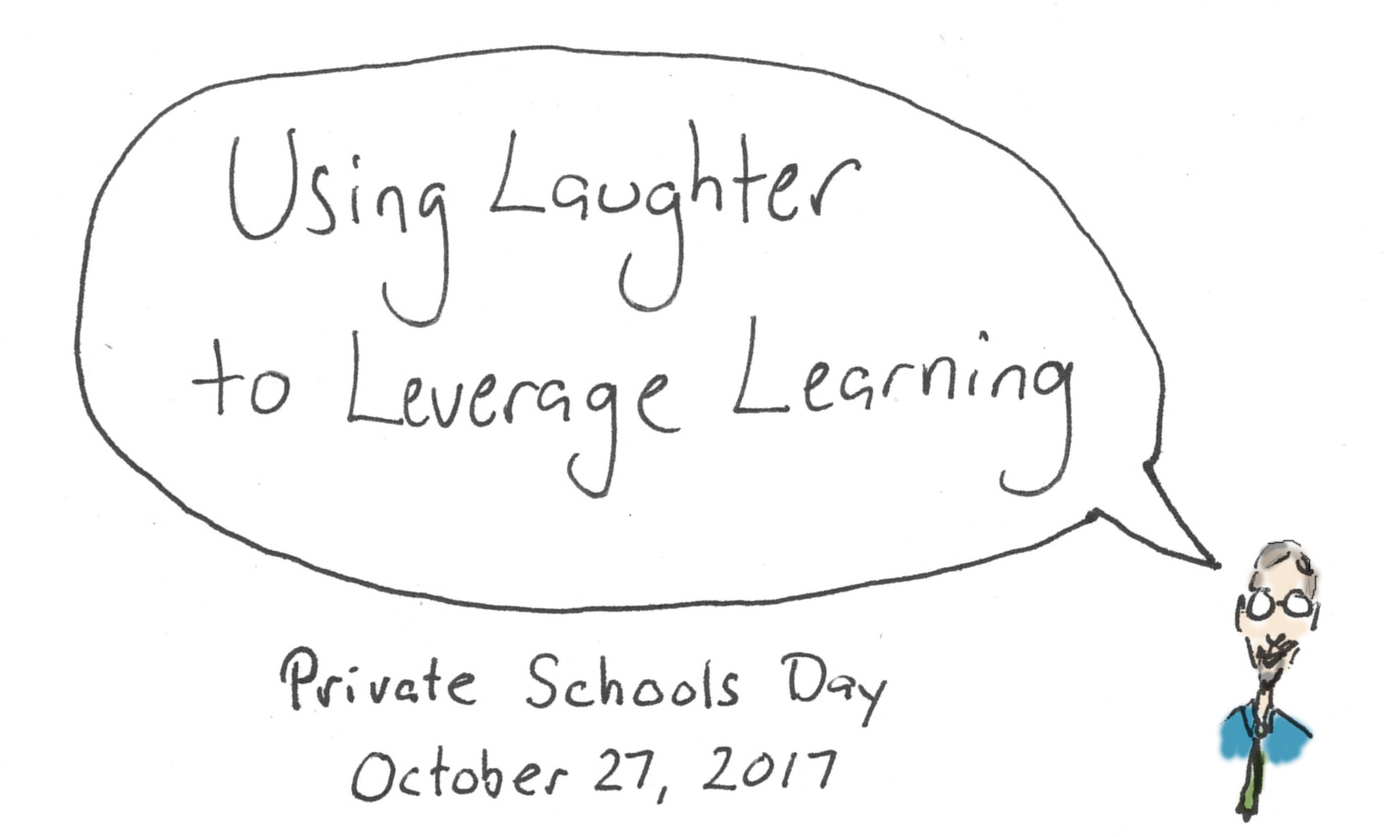 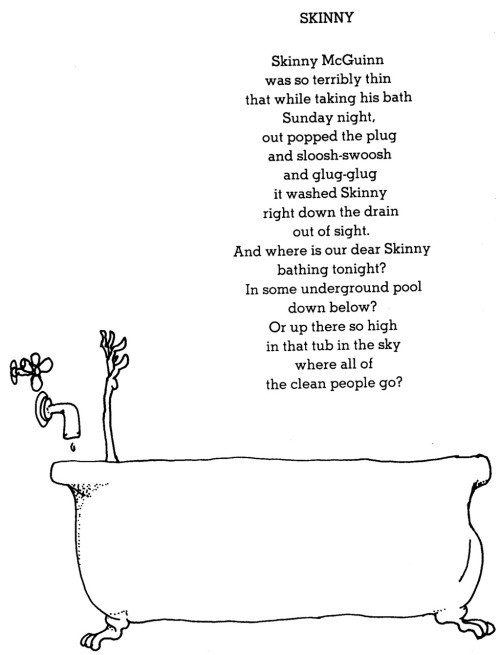 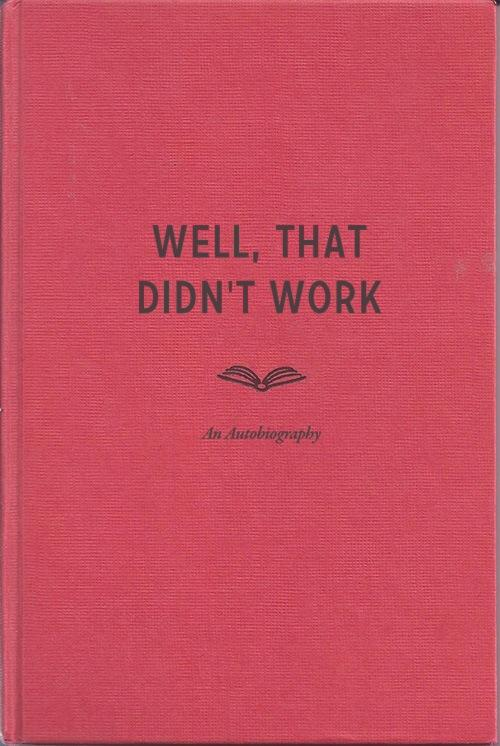 [Speaker Notes: http://www.quickmeme.com/p/3vz4me]
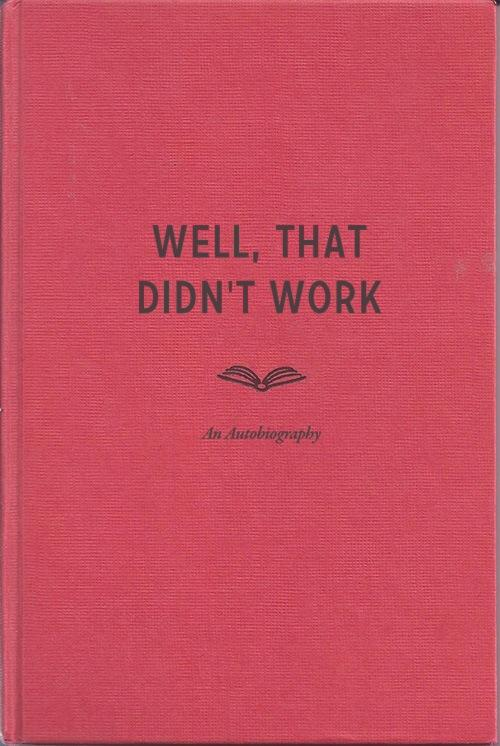 [Speaker Notes: http://www.quickmeme.com/p/3vz4me]
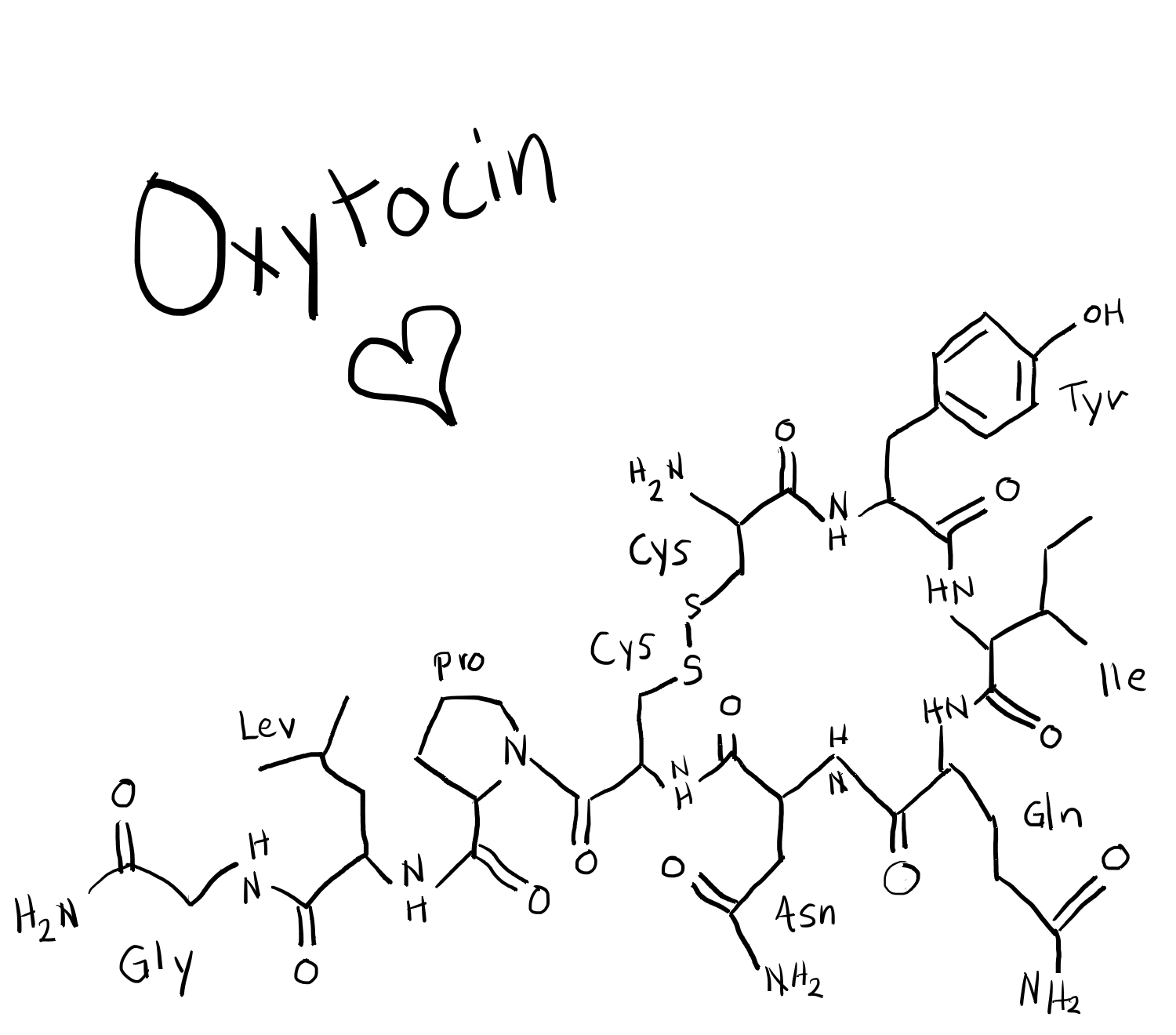 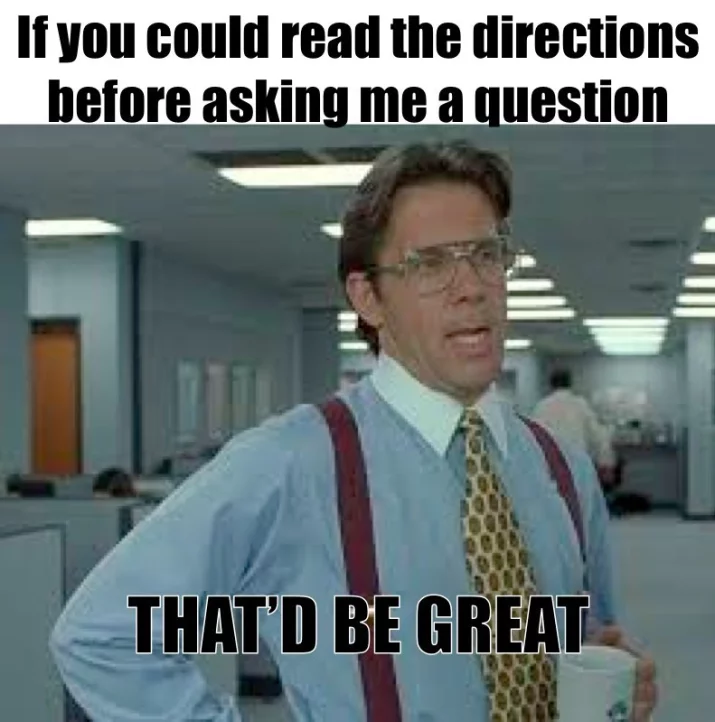 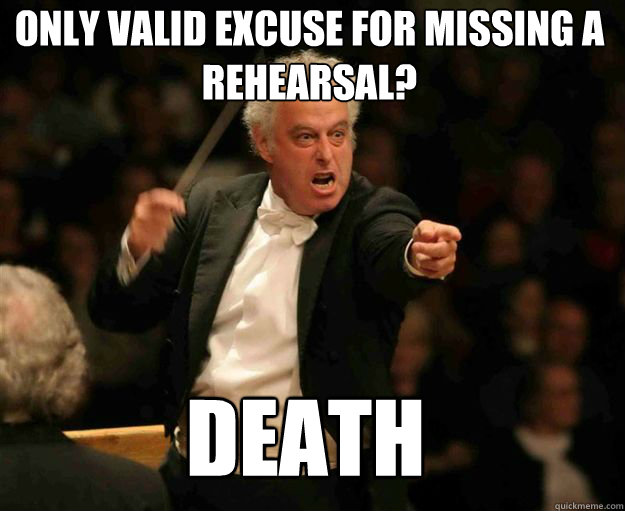 [Speaker Notes: http://www.quickmeme.com/meme/3t46wp]
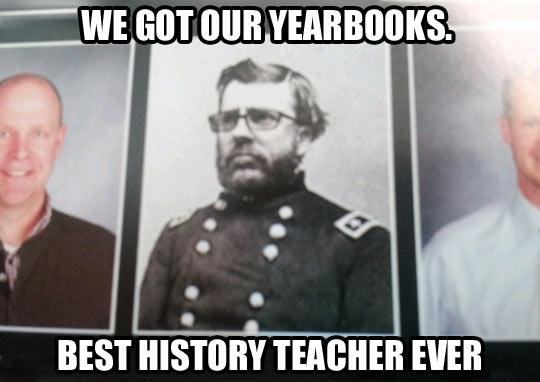 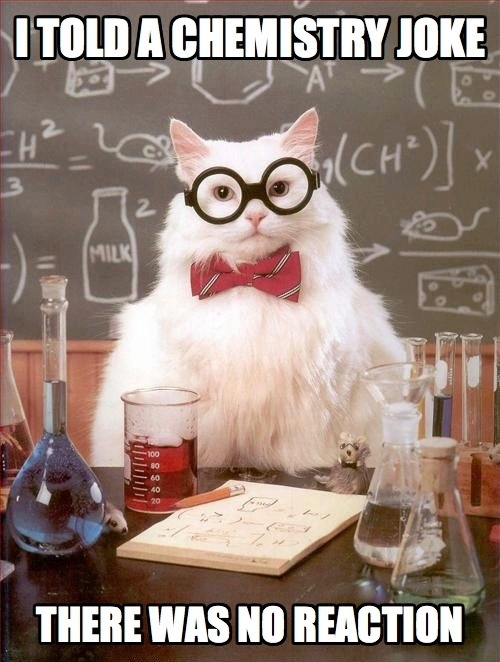 [Speaker Notes: Message: I know this is hard stuff, and I am not heartless about it.]
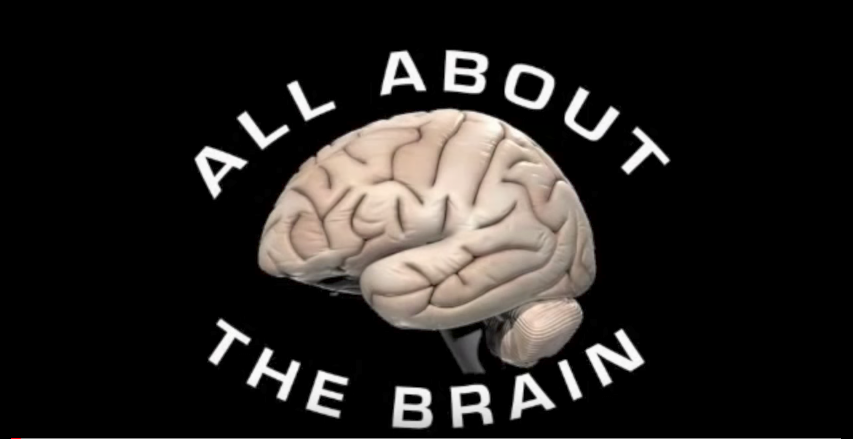 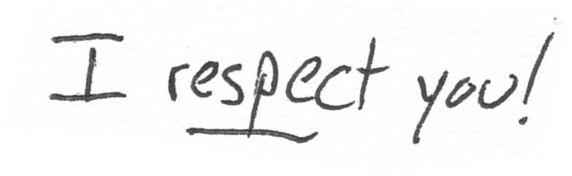 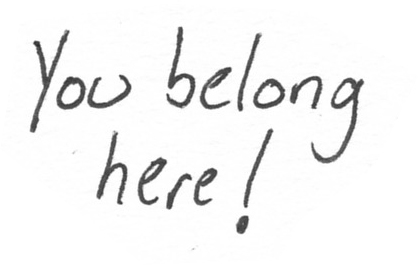 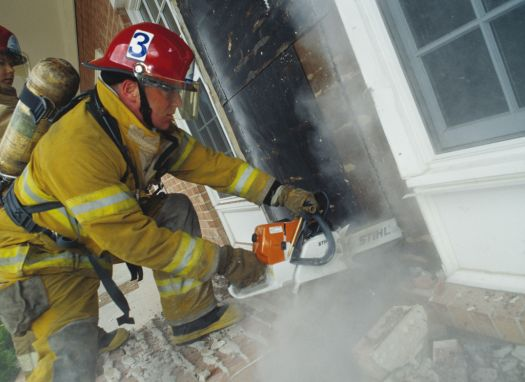 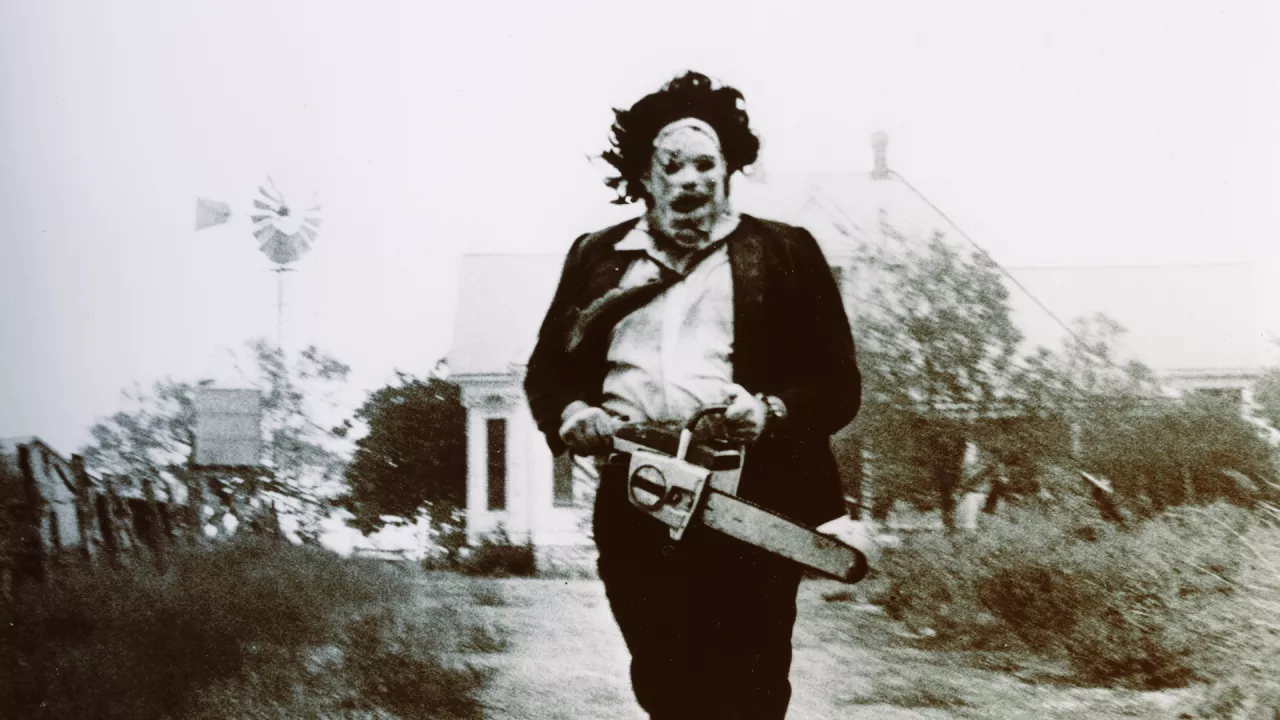 [Speaker Notes: Image: http://www.sharpeslawn.com/our-products-toro-bobcat-stihl-mowers-trimmers-blowers/stihl/stihl-rescue-chain-saw/ms-460-rescue-chain-saw-with-depth-limiter/
https://www.fastcompany.com/3016628/leatherface-from-chainsaw-massacre-takes-us-back-to-that-sweltering-smelly-house-of-horror]
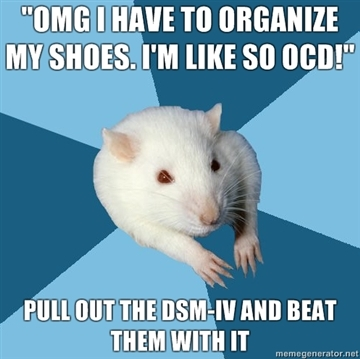 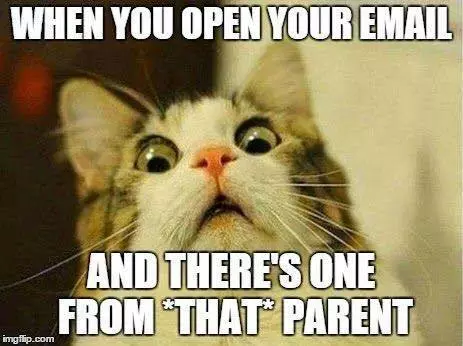 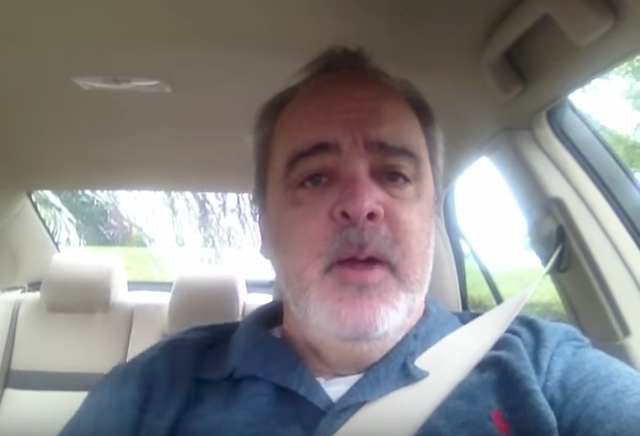 [Speaker Notes: https://www.youtube.com/watch?v=IglhSNNk7Qk]
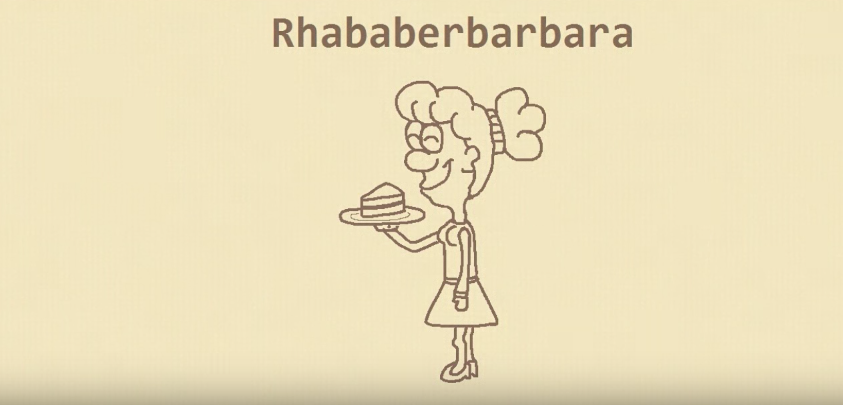 Resources
Funny teacher images - http://www.cleverpedia.com/teachers-meet-new-levels-awesome/
Make your own memes - https://bighugelabs.com/ , https://memegenerator.net
Rhubarb Barbara video - https://www.youtube.com/watch?v=gG62zay3kck
John Cleese Brain Video - https://www.youtube.com/watch?v=ByF6Vg-KoGw
Presentation file and other resources – www.mcquinnable.com